Chronic Venous Insufficiency
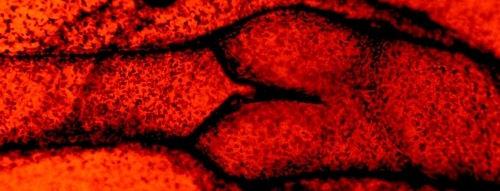 Talal A. Altuwaijri, MD
Assistant professor and Consultant Vascular Surgery
Anatomy
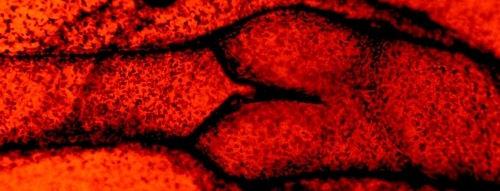 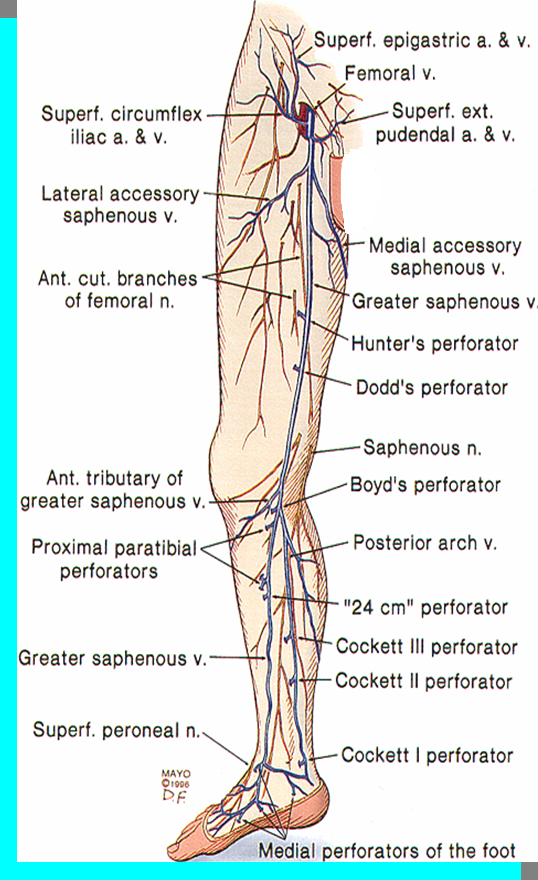 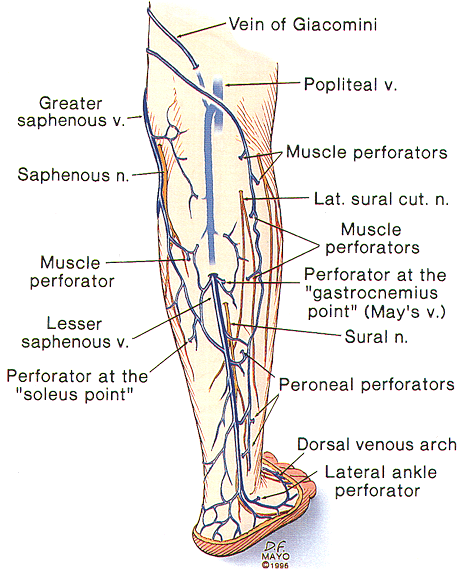 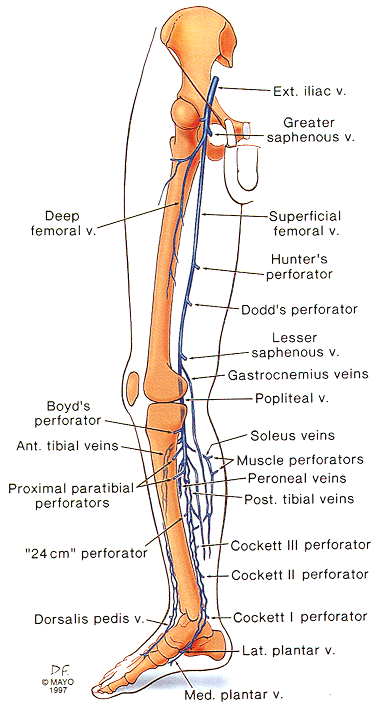 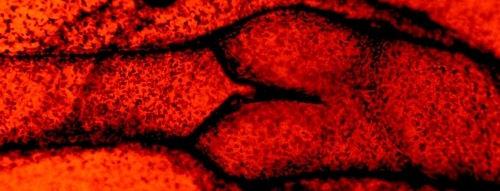 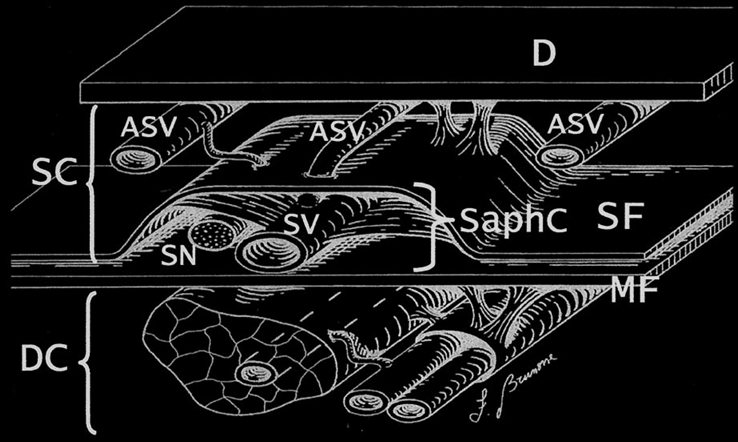 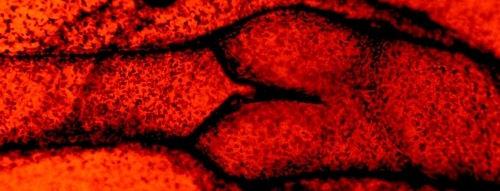 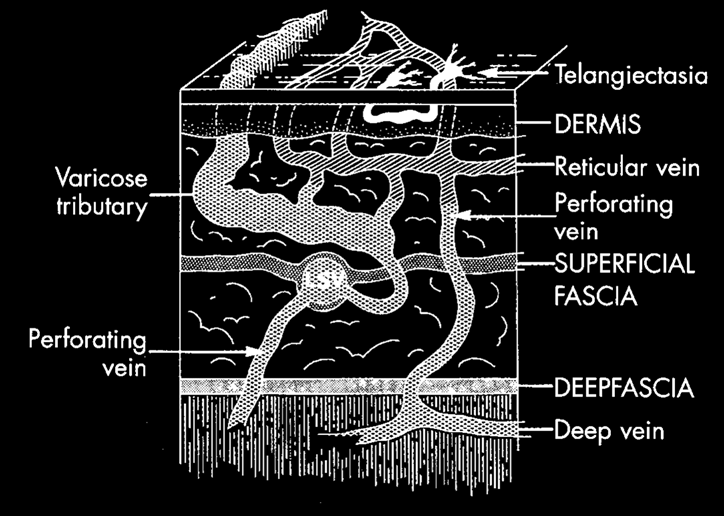 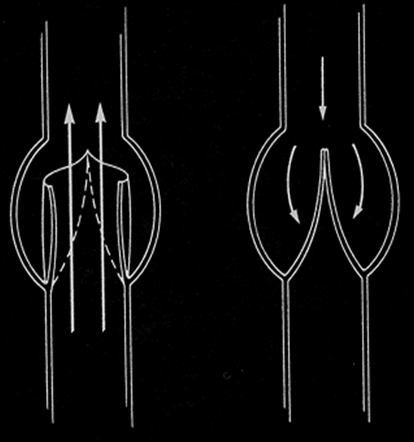 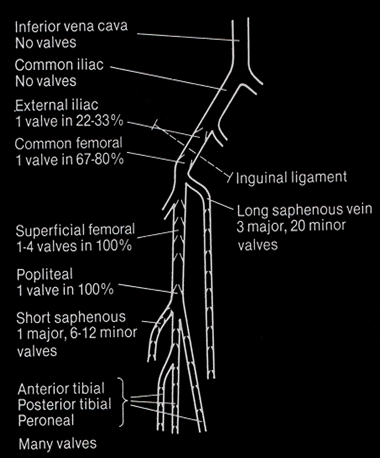 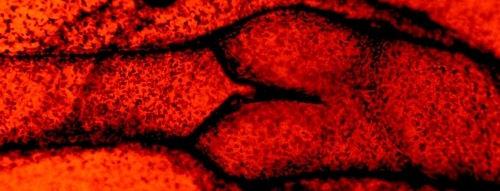 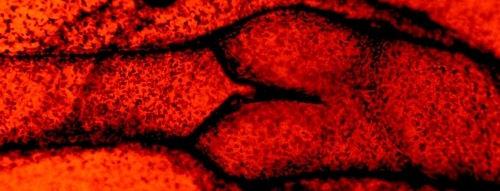 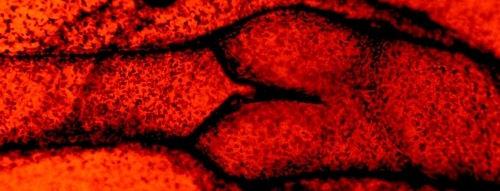 Physiology
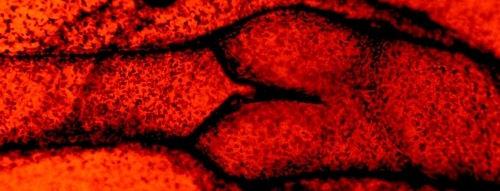 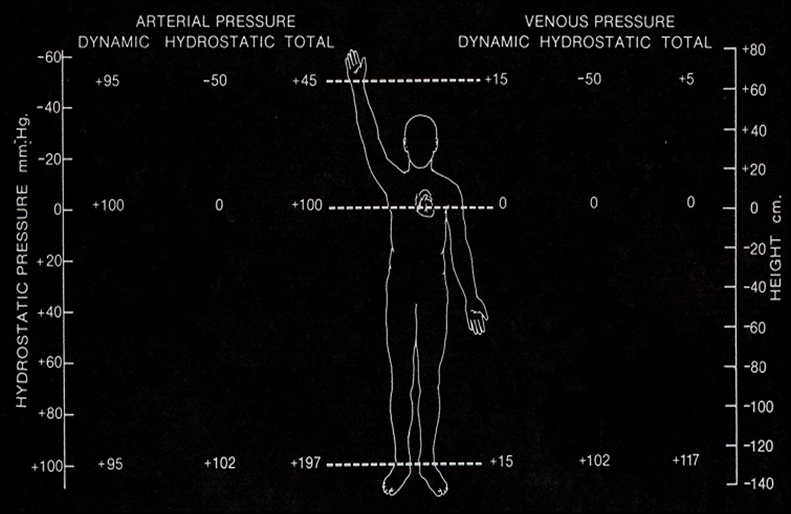 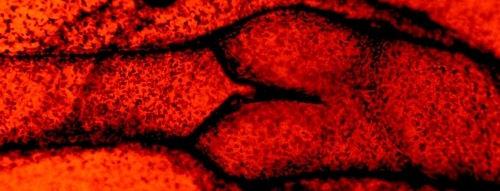 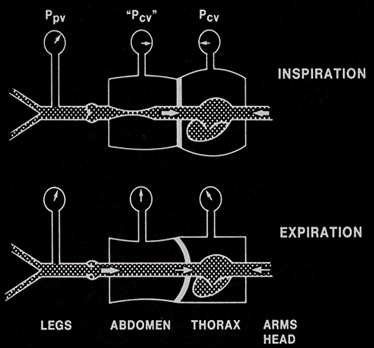 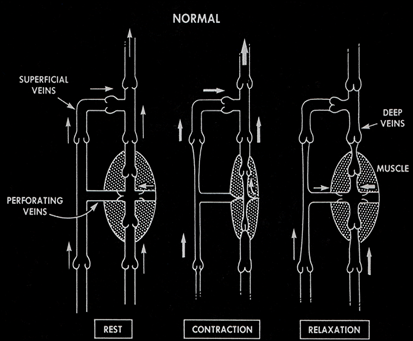 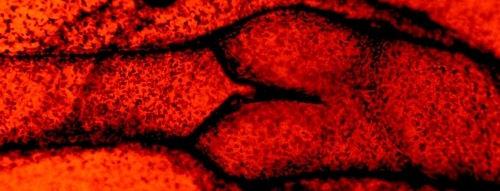 Calf Muscle Pump
Rest
Contraction
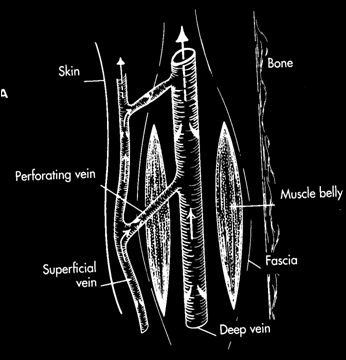 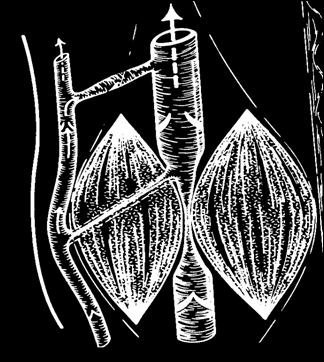 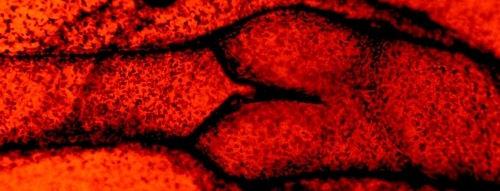 Ambulatory Venous Pressure
Position			 mm Hg

   Supine			      10
   Standing			      90
   Walking*		                 25
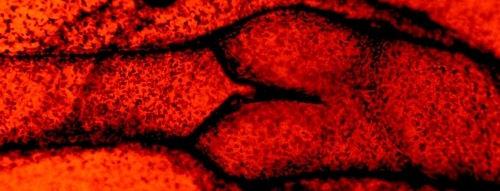 * 7 steps  =  maximum effect
[Speaker Notes: IN REVIEW! If you understand normal you will be able to advise and guide regarding therapy for the abnormal.]
What is Chronic venous insufficiency?
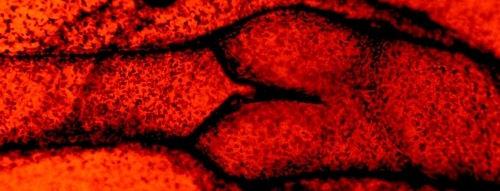 [Speaker Notes: The presence of (irreversible) skin damage in the lower leg as a result of sustained venous hypertension.]
Pathophysiology
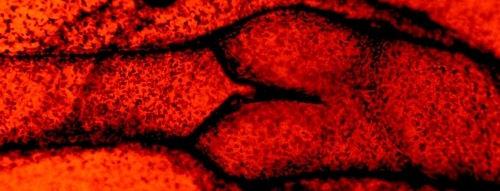 Reflux (90%)                   Obstruction (10%)
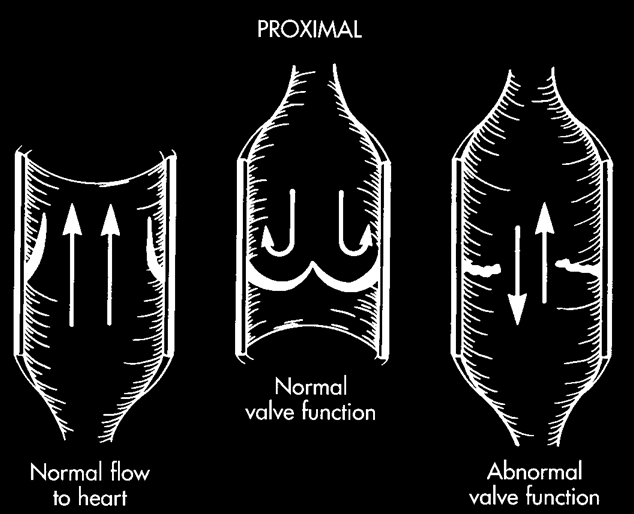 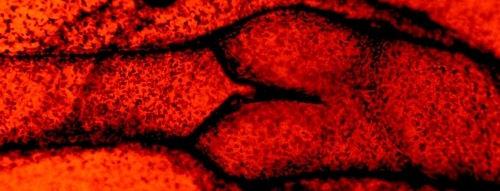 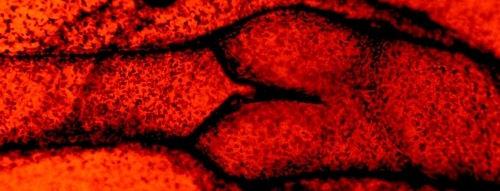 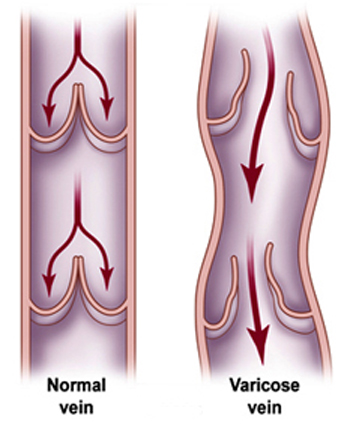 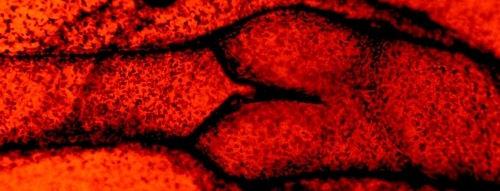 Primary Valvular Incompetence
“ floppy valve ”
Secondary Valvular Incompetence
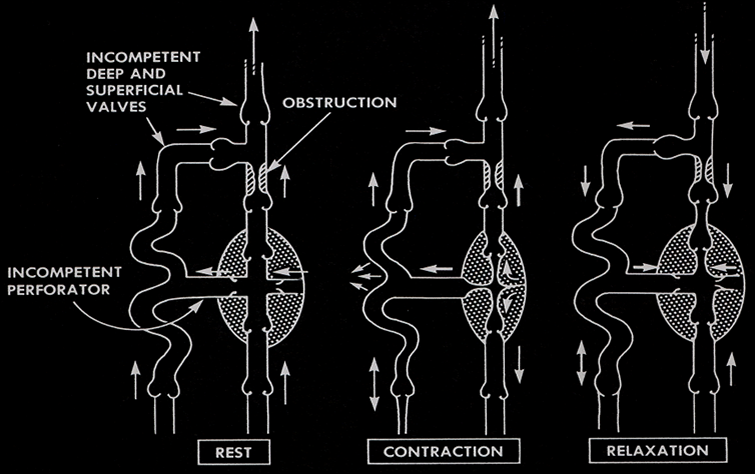 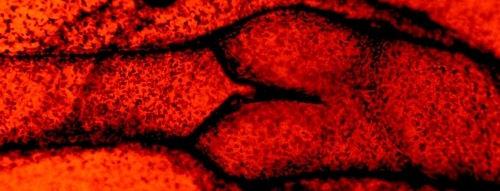 SO, Waht happens to the Venous Pressure?
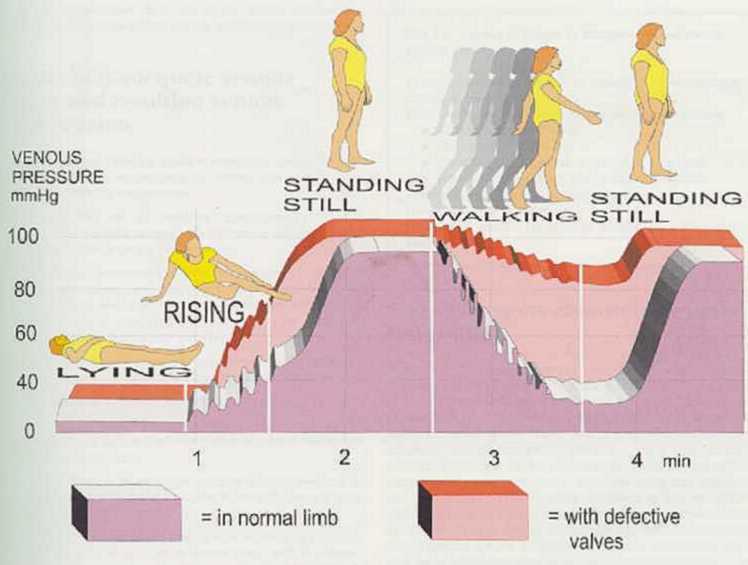 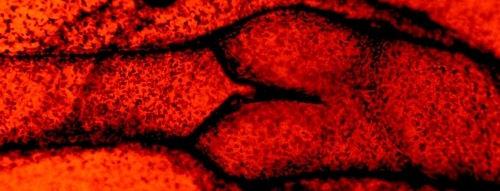 [Speaker Notes: This slide depicts the pressures in a healthy limb, in mauve, while lying, rising, standing still and walking compared with the pressures present in a limb with defective valves.
The mauve depicts the normal rise and fall of venous pressure according to body positioning and gravitational effect.]
Evaluation
History
Physical Examination
Investigations:
    Non-invasive (Doppler/Duplex)
    Invasive (AVP/ Venography)
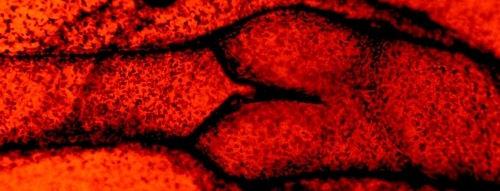 Clinical Presentation
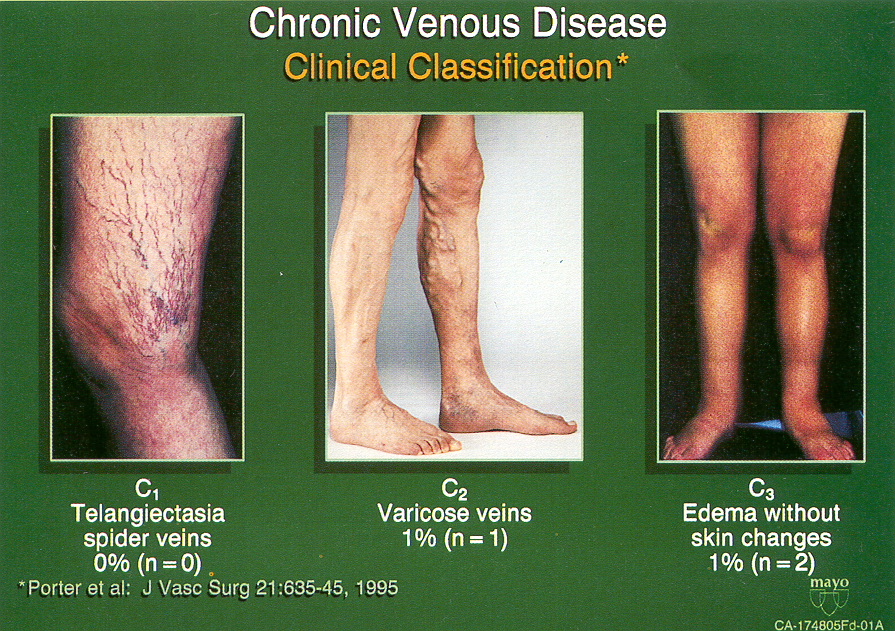 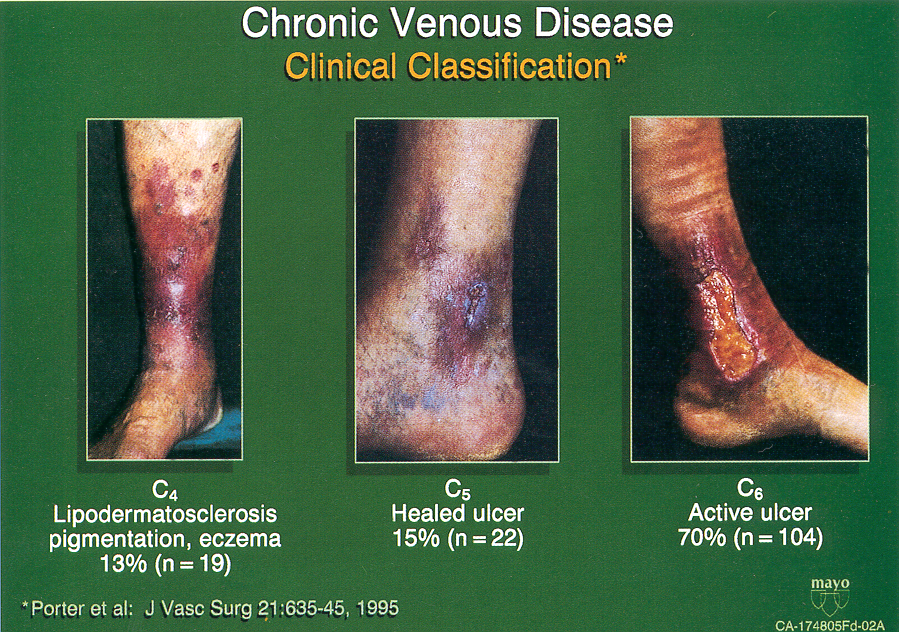 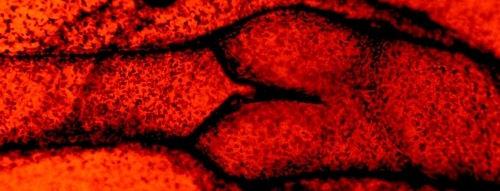 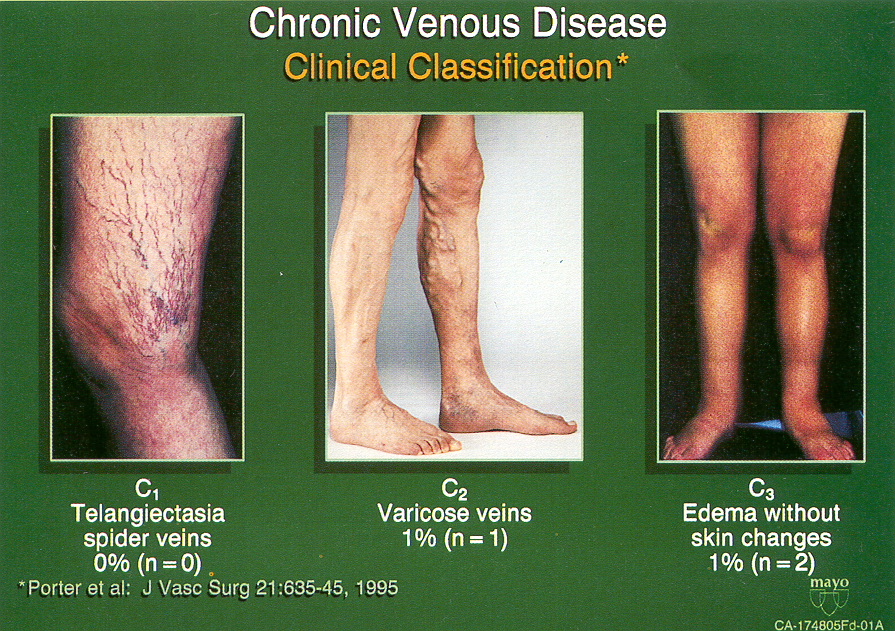 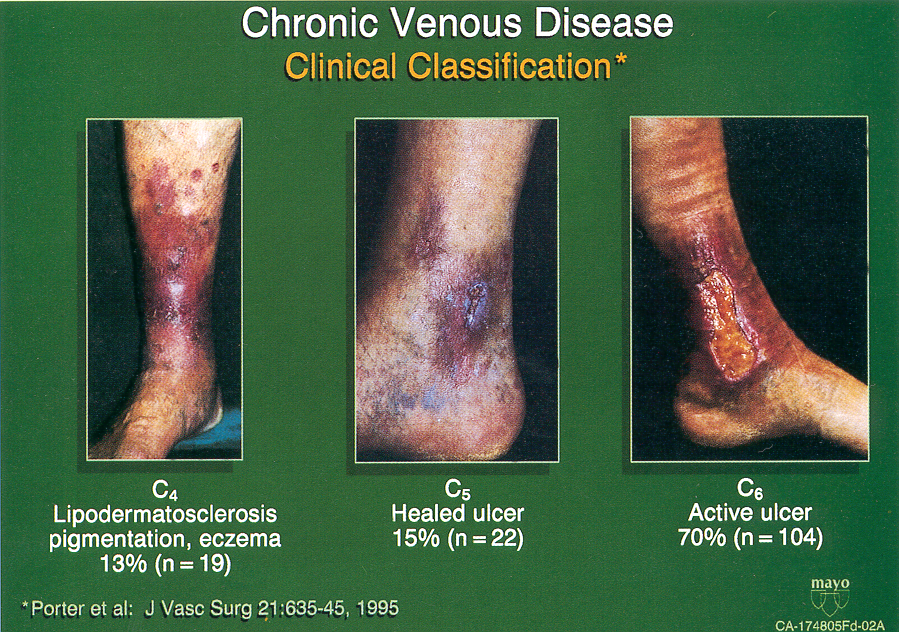 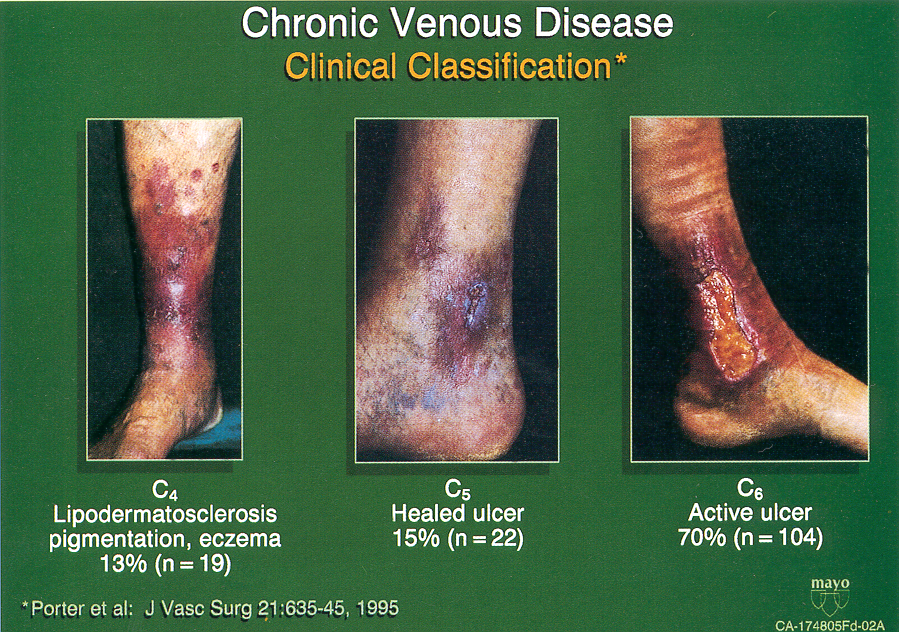 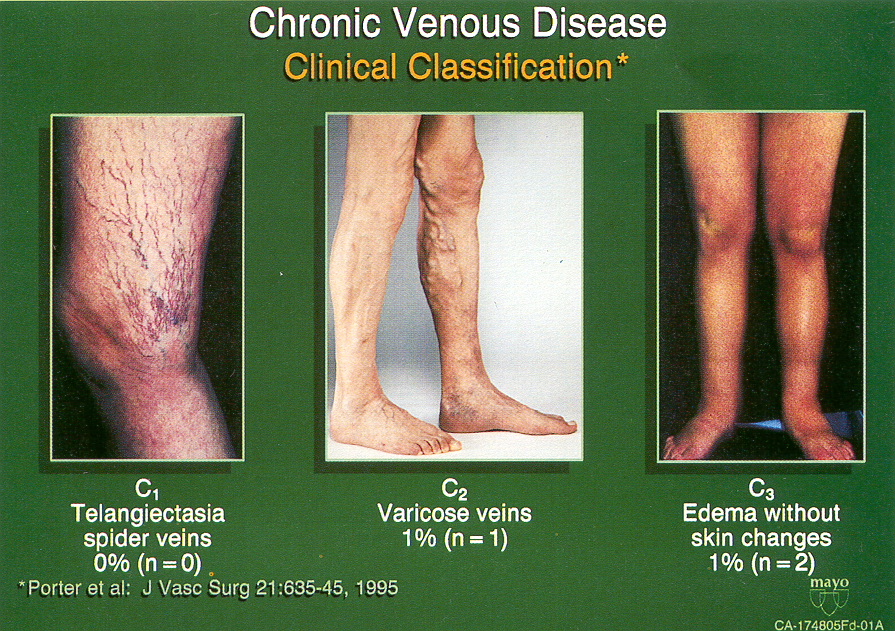 Doppler
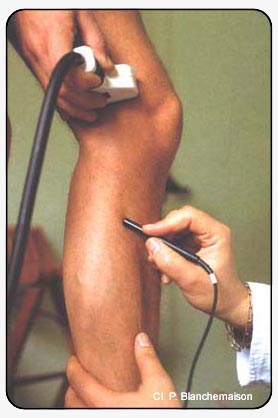 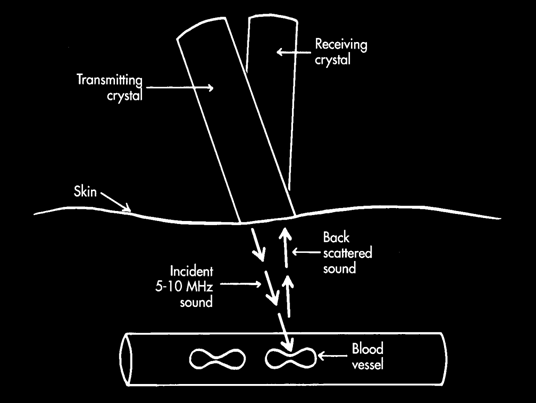 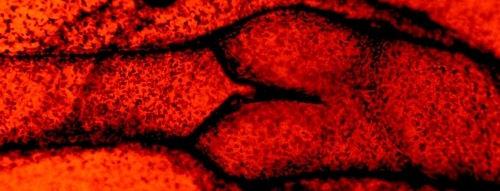 Duplex-Scanning
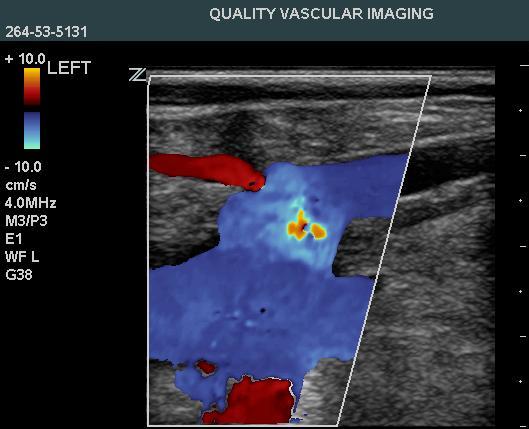 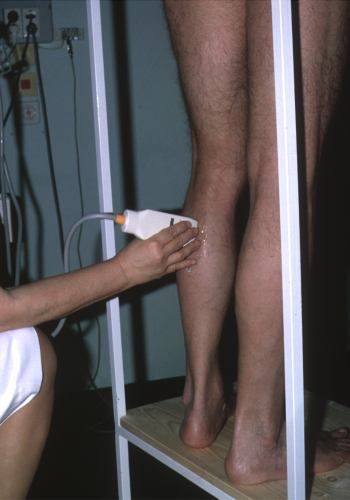 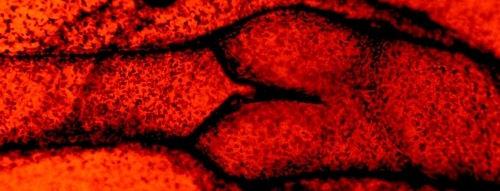 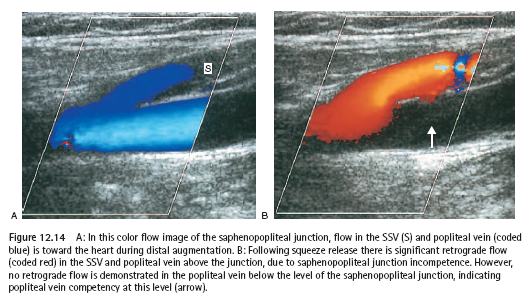 Duplex-Scanning
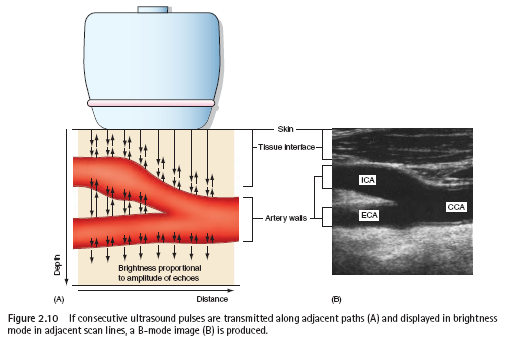 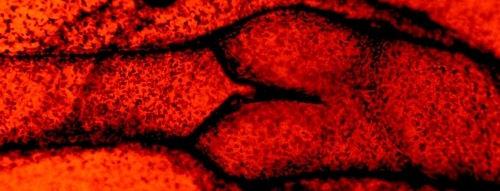 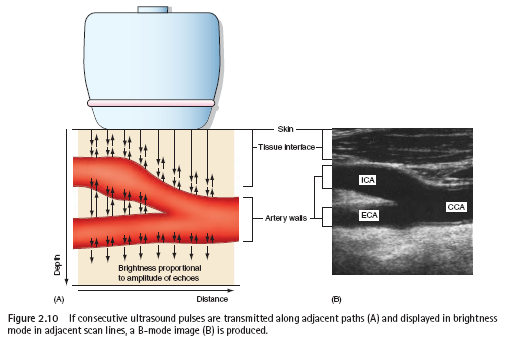 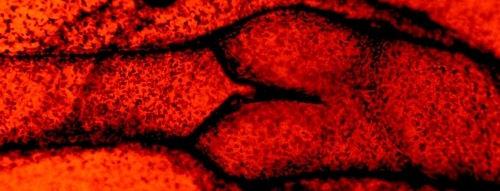 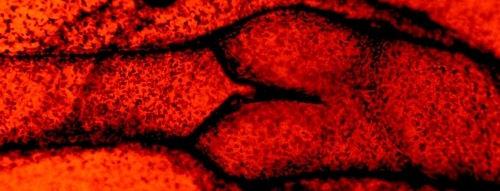 Duplex-Scanning
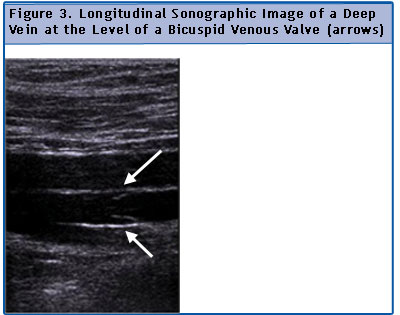 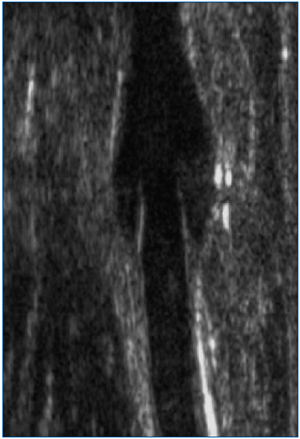 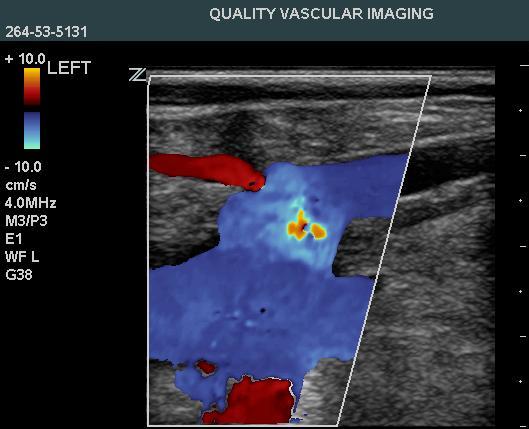 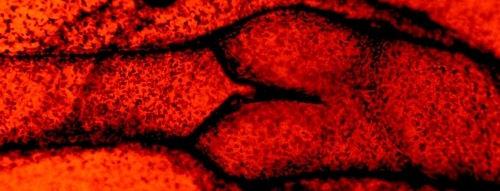 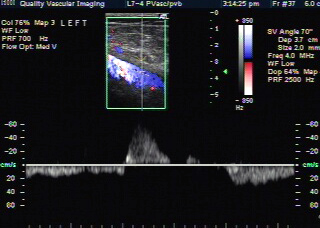 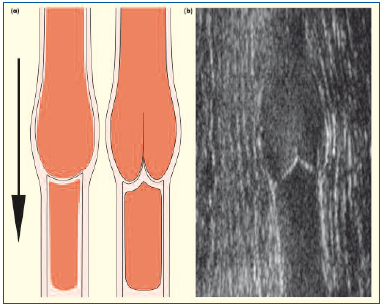 Duplex-Scanning
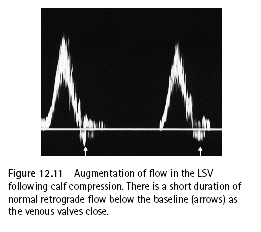 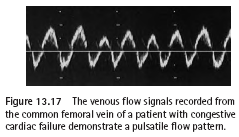 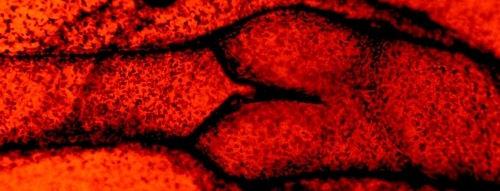 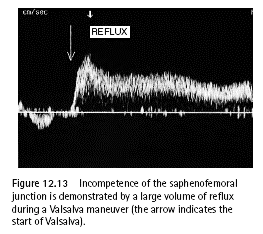 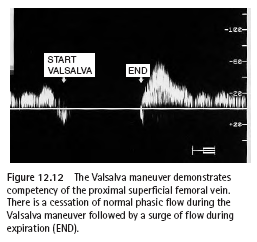 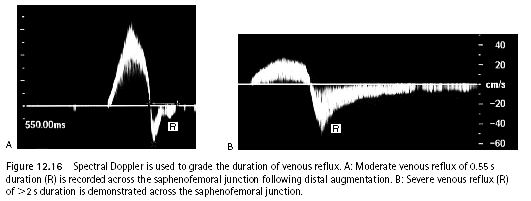 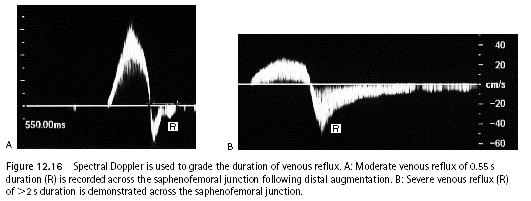 Incompetent Perforator Vein
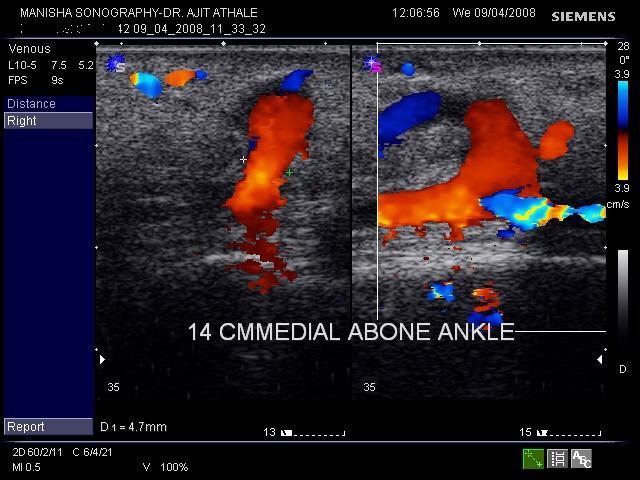 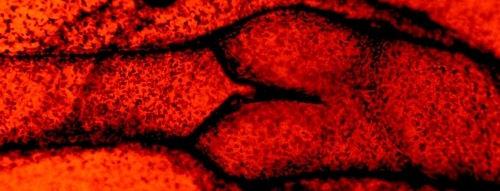 Ambulatory Venous Pressure
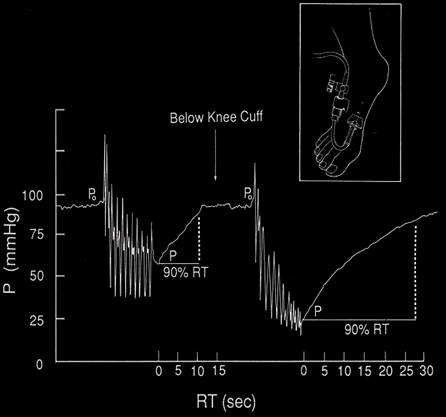 Reflux

20-21gauge Butterfly Needle

 Superficial Dorsal Vein (Foot)
     or Ankle Vein
 Standing
 Heal Raised
 Measurements
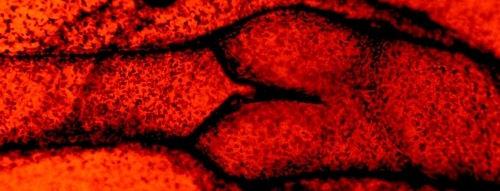 Ambulatory Venous Pressure
Interpretation
    Normal :
                  Pressure  80 - 90mm Hg
                           to 20-30 mm Hg
                 or           > 50% drop
     
        Venous RF Time: 20 SEC
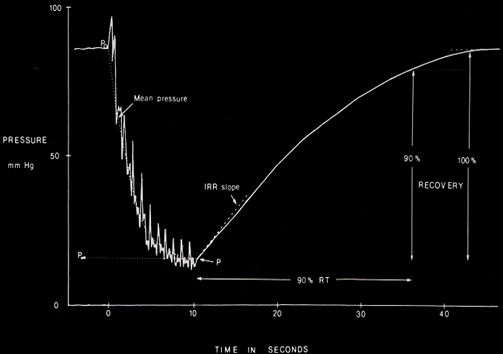 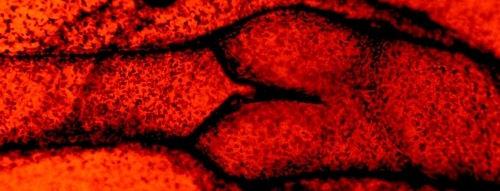 Abnormal AVP
I

Lack of sufficient drop in pressure with ambulation 

  P < 50%
II

Short Venous Refill Time


VRT < 20 sec
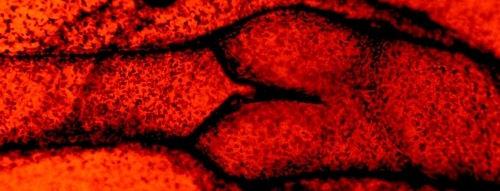 AVP
Deep venous incompetence
Normal
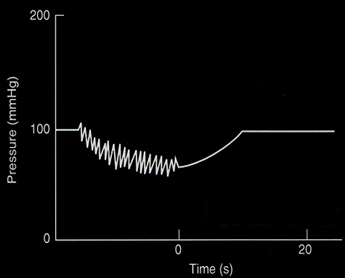 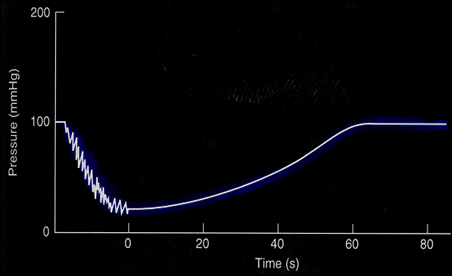 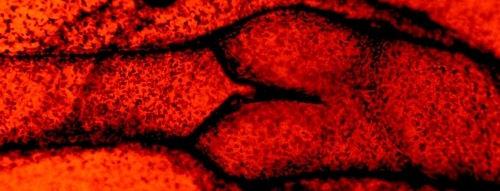 Phlebography
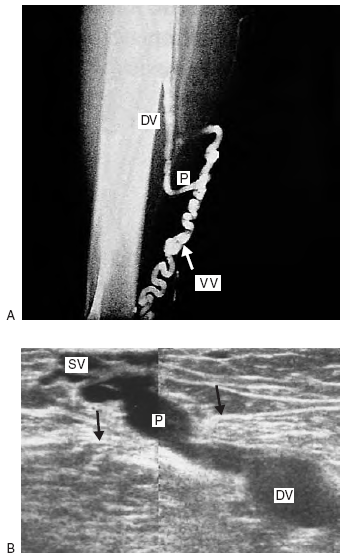 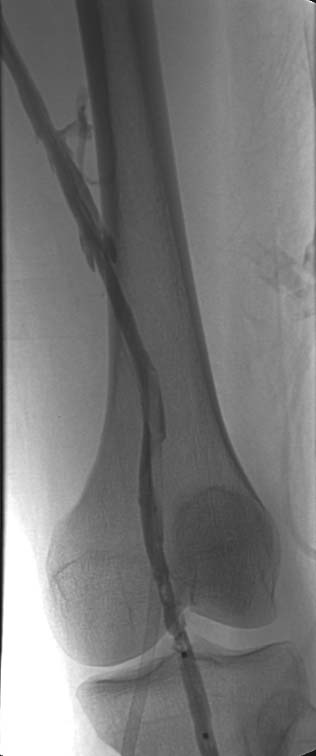 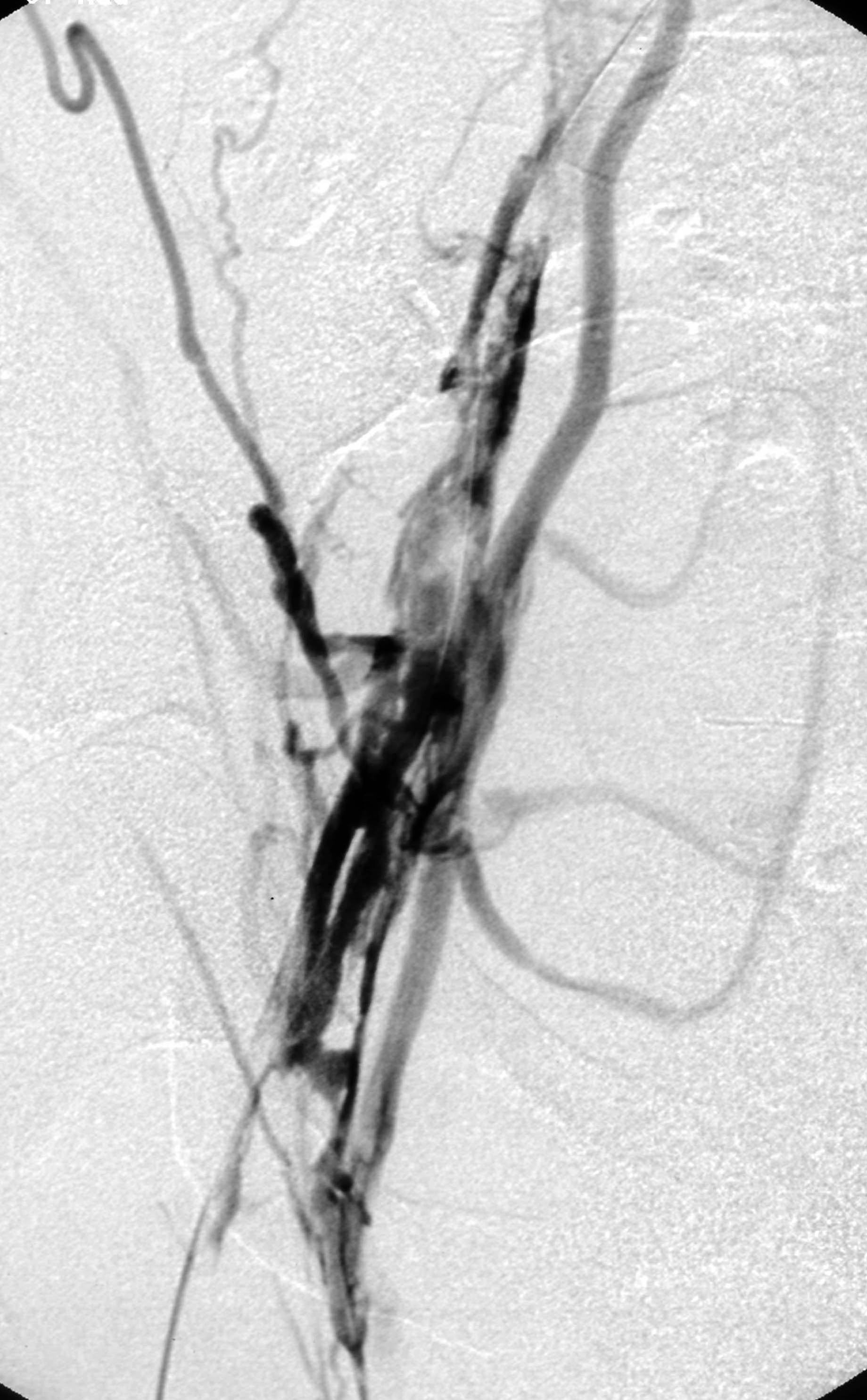 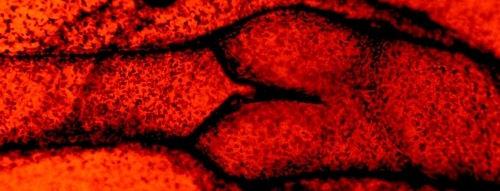 Phlebography
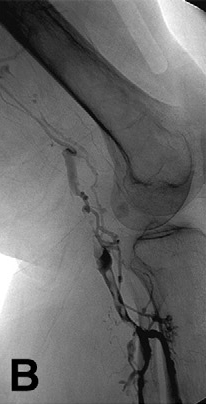 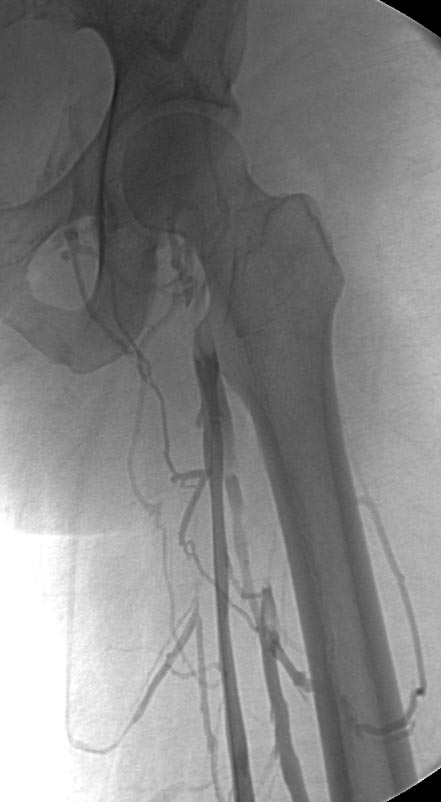 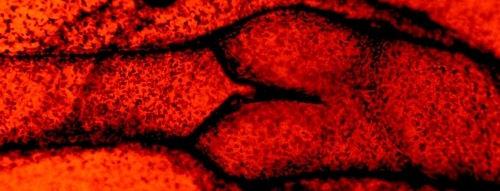 Phlebography
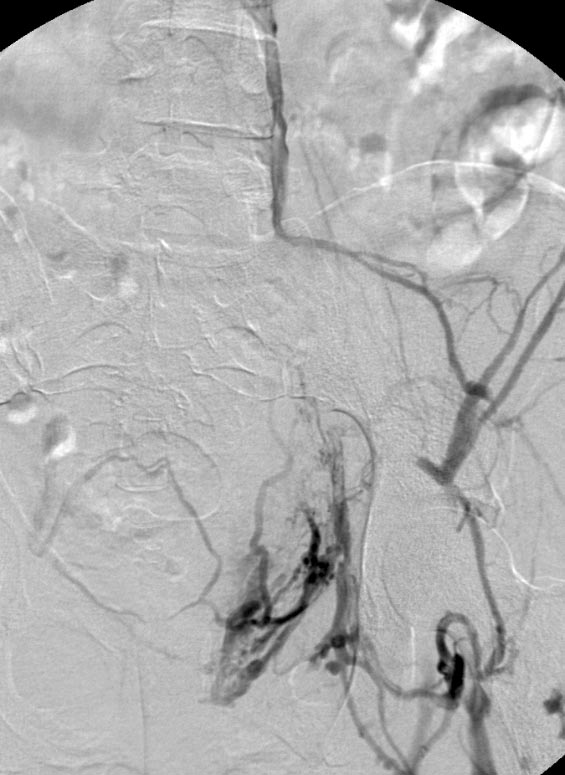 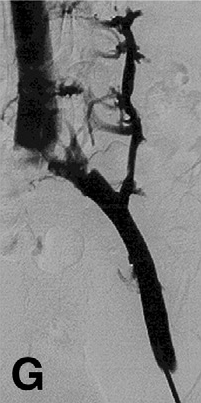 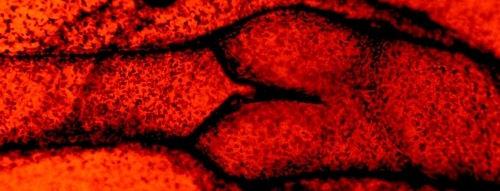 Treatment
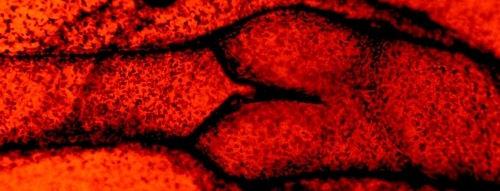 Treatment
Telangiectasias 
& Reticular veins 








Stocking and/or Sclero-Rx
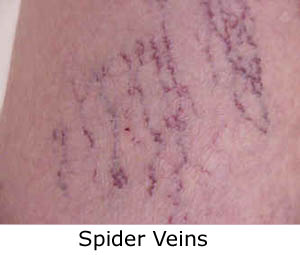 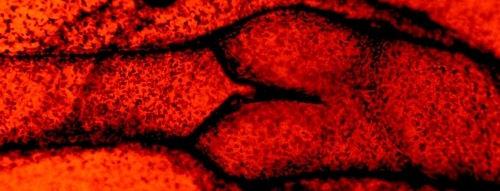 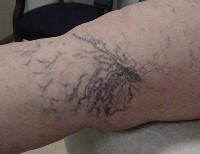 Treatment
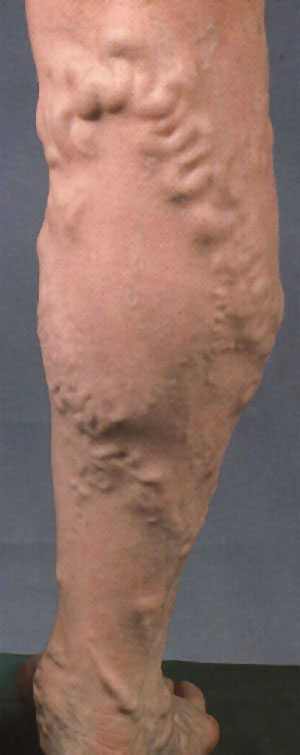 Varicose Veins 





Stocking 
USG-Sclero-Rx 
EVLT/Surgery
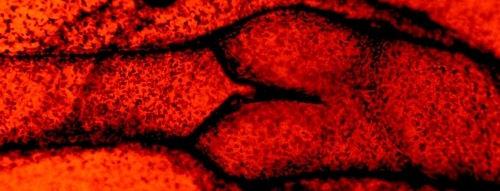 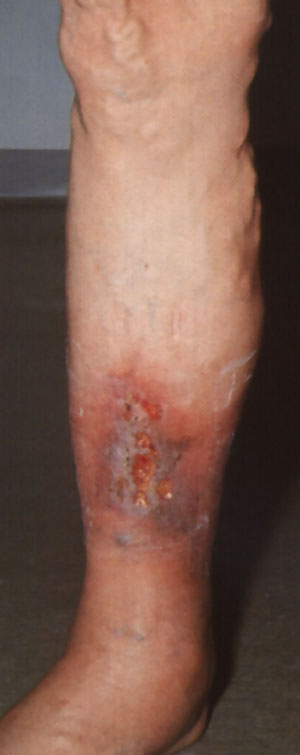 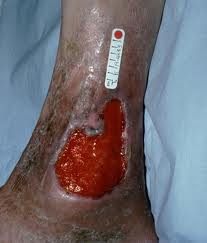 Edema 
Cutaneous Ulcer
Local Wound 



Stocking
 USG-Sclero
ELVT/Surgery
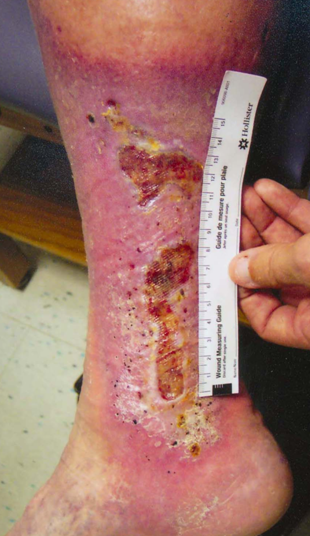 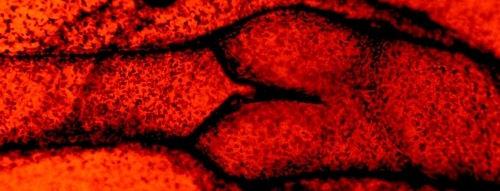 Compression Stockings
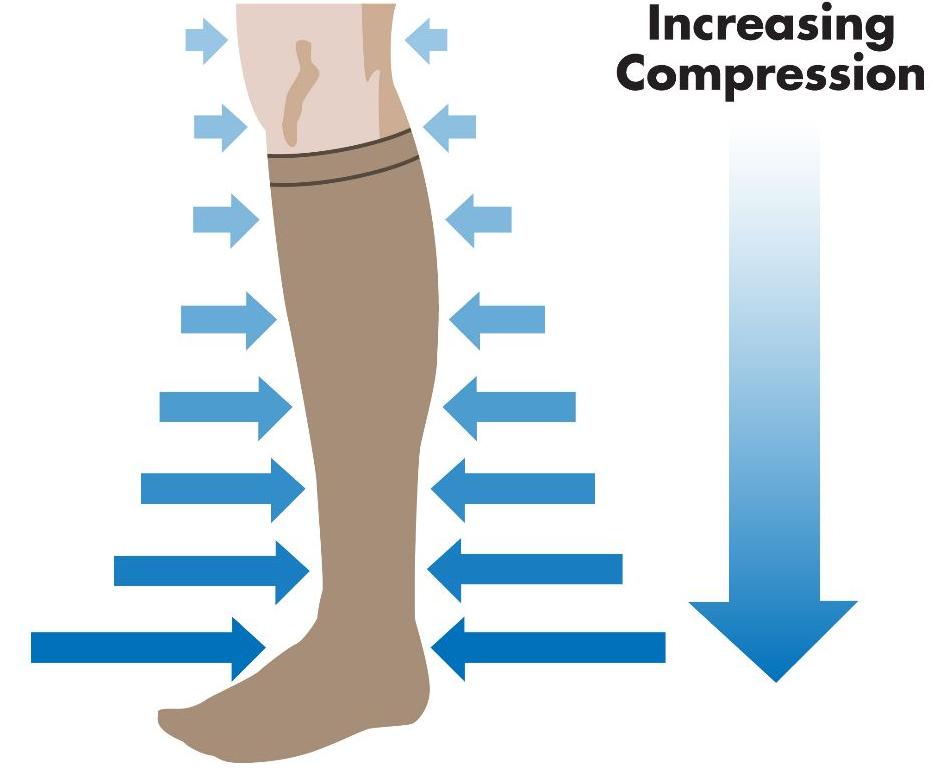 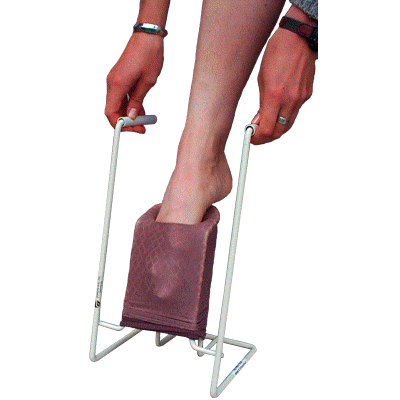 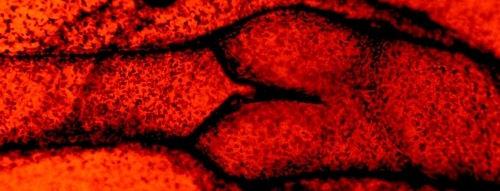 Compression Stockings
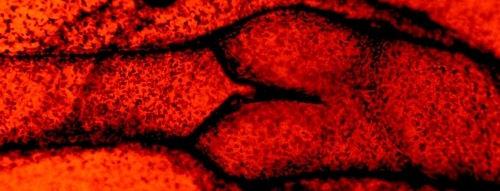 Sclerotherapy
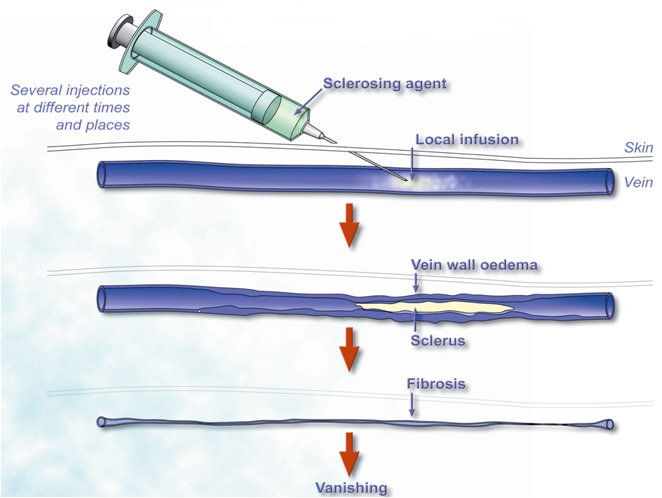 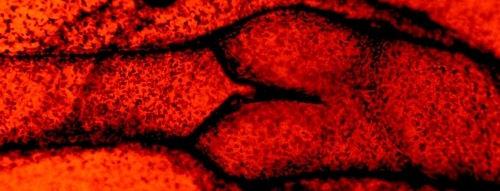 [Speaker Notes: Sclerotherapy is the injection of a sclerosing agent into a vein, causing an inflammatory reaction in the endothelium of the vein wall. The vein walls adhere together under compression and form a scar (fibrotic tissue) that is absorbed by the body.]
Sclerotherapy
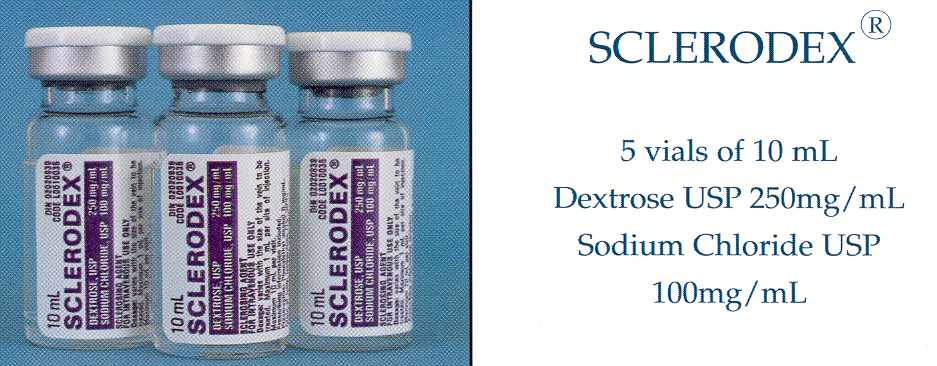 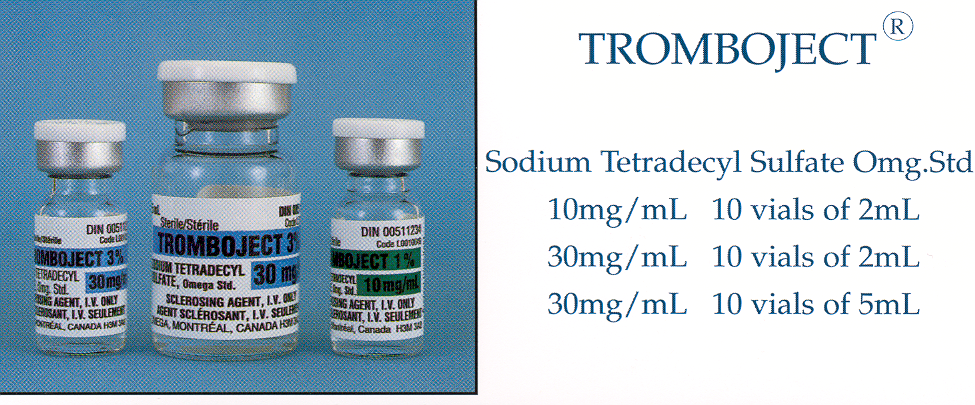 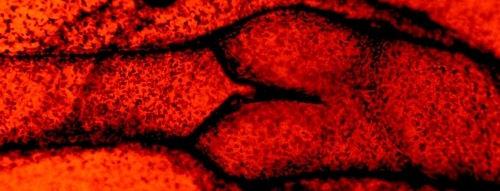 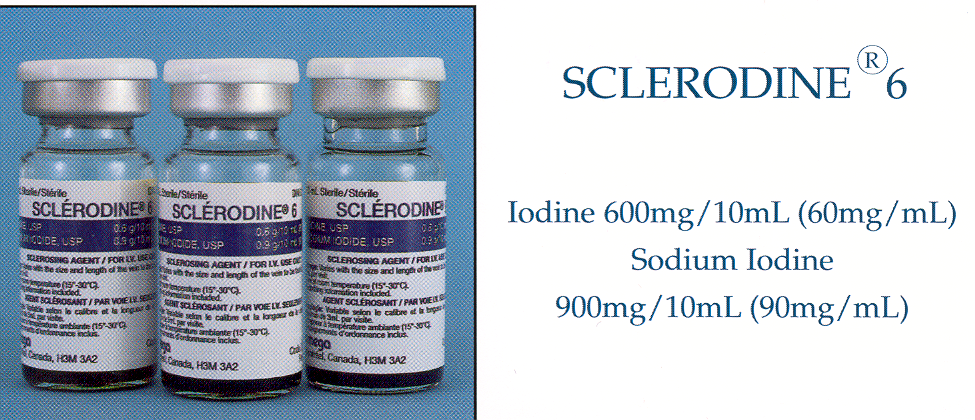 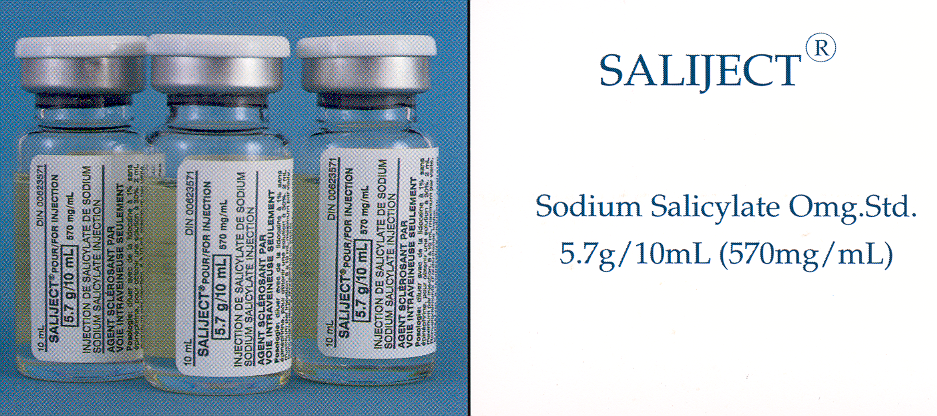 Sclero-Rx - Complications
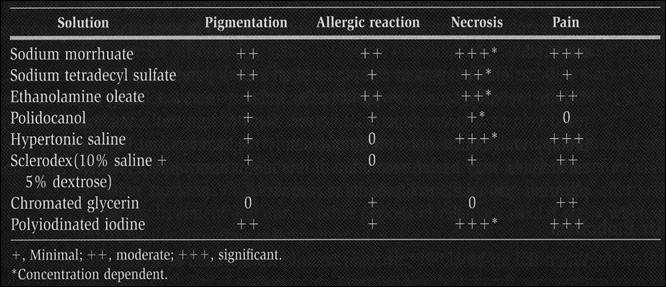 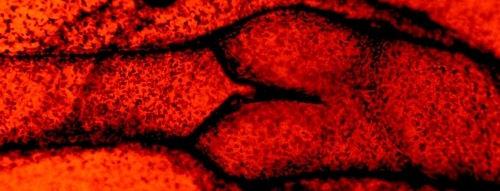 Endovenous  Ablation Techniques
Denaturation of vein wall collagen



 Contraction 




Fibrous obliteration
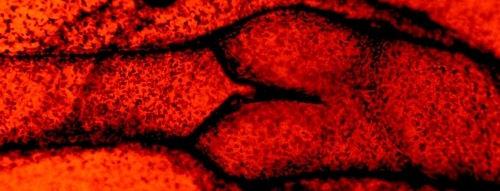 EndoVenous Laser Therapy(EVLT)
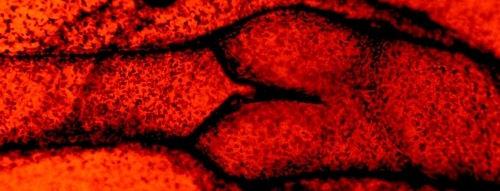 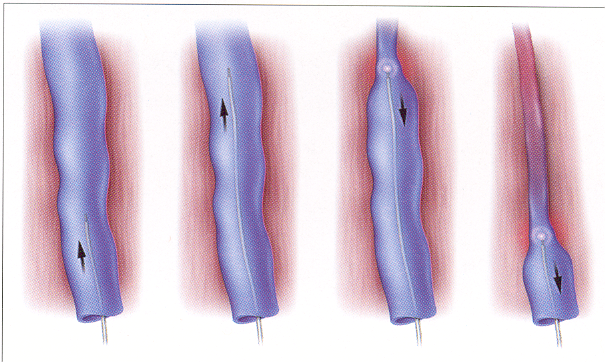 EndoVenous Laser Therapy(EVLT)
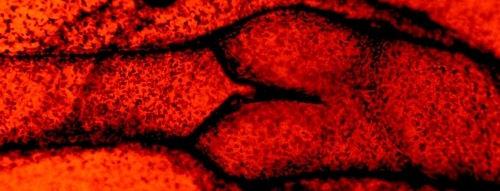 Surgery
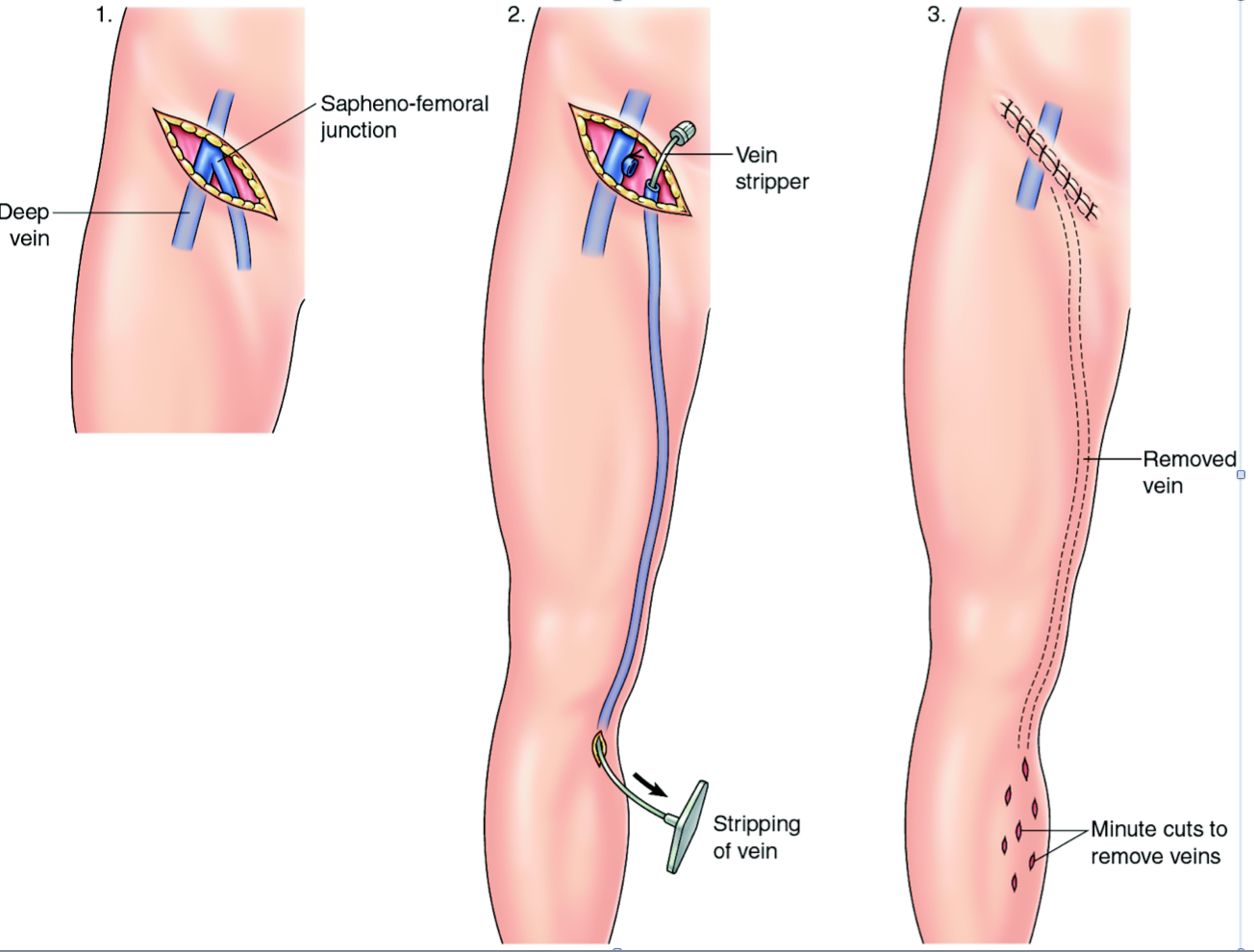 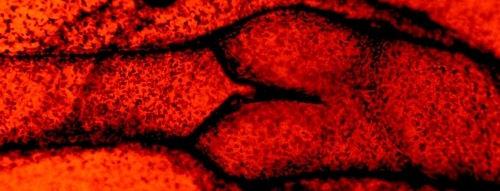 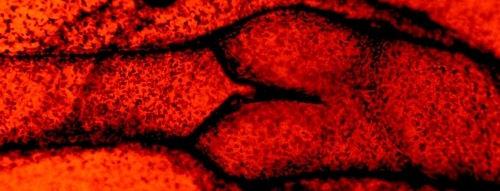 Thank You